CHÀO MỪNG CÁC CON ĐẾN VỚI LỚP HỌC
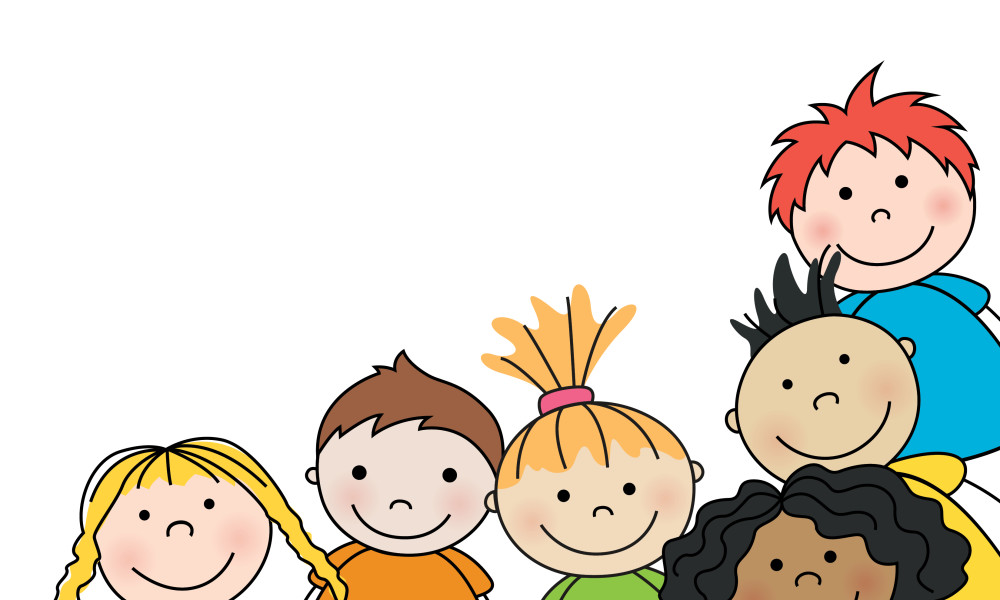 kiÓm tra bµi cò
?
. Nªu cÊu t¹o cña bµi v¨n t¶ c¶nh?
1. §äc bài v¨n mưa rào vµ tr¶ lêi c©u hái:
a)Những dấu hiệu nào báo cơn mưa sắp đến?b)Tìm những từ ngữ tả tiếng mưa và hạt mưa từ lúc bắt đầu đến khi kết thúc trận mưa. c)Tìm những từ ngữ tả cây cối, con vật, bầu trời trong và sau trận mưa.d)Tác giả đã quan sát trận mưa bằng những giác quan nào?
a)Những dấu hiệu báo cơn mưa sắp đến:
Mây: nặng, đặc xịt, lổm ngổm đầy trời; tản ra từng nắm nhỏ rồi san đều trên một nền đen xám xịt
Gió: thổi giât, đổi mát lạnh, nhuốm hơi nước; khi mưa xuống, gió càng thổi mạnh, mặc sức điên đảo trên cành cây.
Những dấu hiệu báo cơn mưa sắp đến
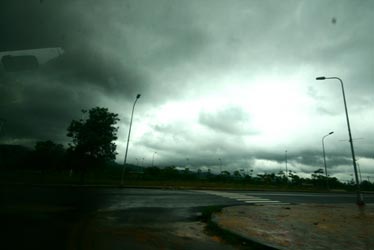 Những dấu hiệu báo cơn mưa sắp đến
b)Những từ ngữ tả tiếng mưa và hạt mưa từ lúc bắt đầu mưa đến lúc kết thúc cơn mưa:
Tiếng mưa:
Lúc đầu: lẹt đẹt…lẹt đẹt, lách tách
Về sau : Mưa ù xuống, rào rào, sầm sập, đồm độp, đập bùng bùng vào lòng lá chuối; giọt gianh đổ ồ ồ.
Hạt mưa:
- Những hạt nước lăn xuống mái phên nứa rồi tuôn rào rào; nước xiên xuống, lao xuống, lao vào trong bụi cây; hạt mưa giọt ngã, giọt bay, tỏa bụi nước trắng xóa.
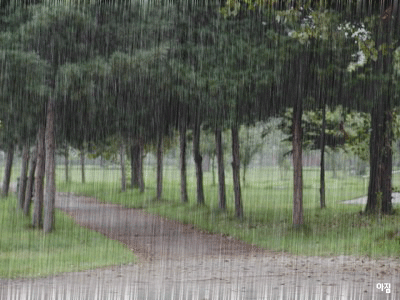 c) Những từ ngữ tả cây cối, con vật, bầu trời trong và sau cơn mưa:
Trong mưa:
-Lá đào, lá sói, lá na vẫy tai run rẩy
-Con gà sống ướt lướt thướt ngật ngưỡng tìm chỗ trú
-Cuối cơn mưa, vòm trời tối thẫm vang lên một hồi ục ục ì ầm những tiếng sấm của cơn mưa mới đầu mùa
Sau trận mưa :
-Trời rạng dần
-Chim chào mào hót râm ran.
-Phía đông một mảng trời trong vắt.
-Mặt trời ló ra, chói lọi trên những vòm lá bưởi lấp lánh.
Cây cối, con người, bầu trời trong  cơn mưa
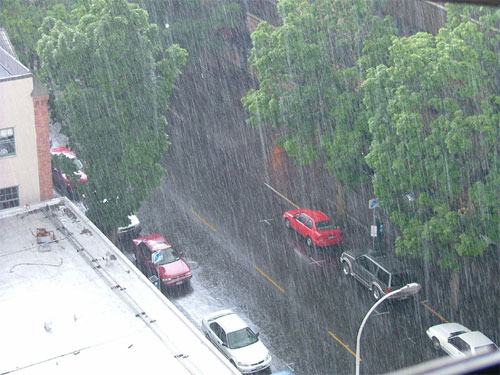 Cây cối, con người, bầu trời trong  cơn mưa
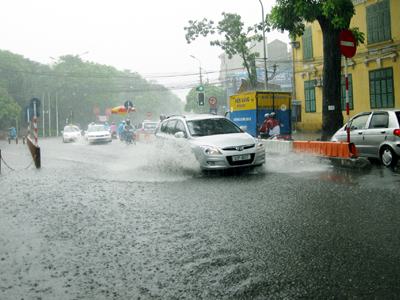 Cây cối, con người, bầu trời trong  cơn mưa
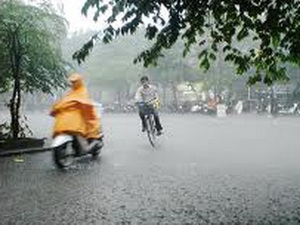 Cây cối, con người, bầu trời trong  cơn mưa
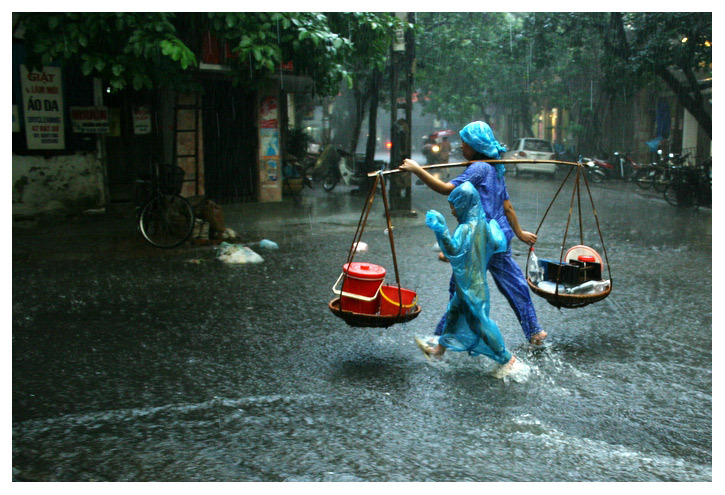 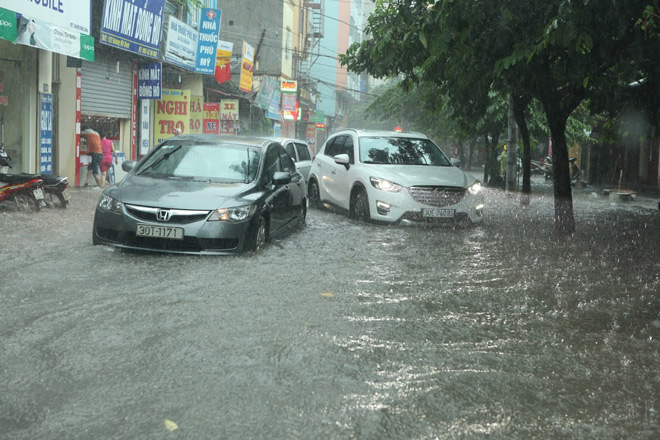 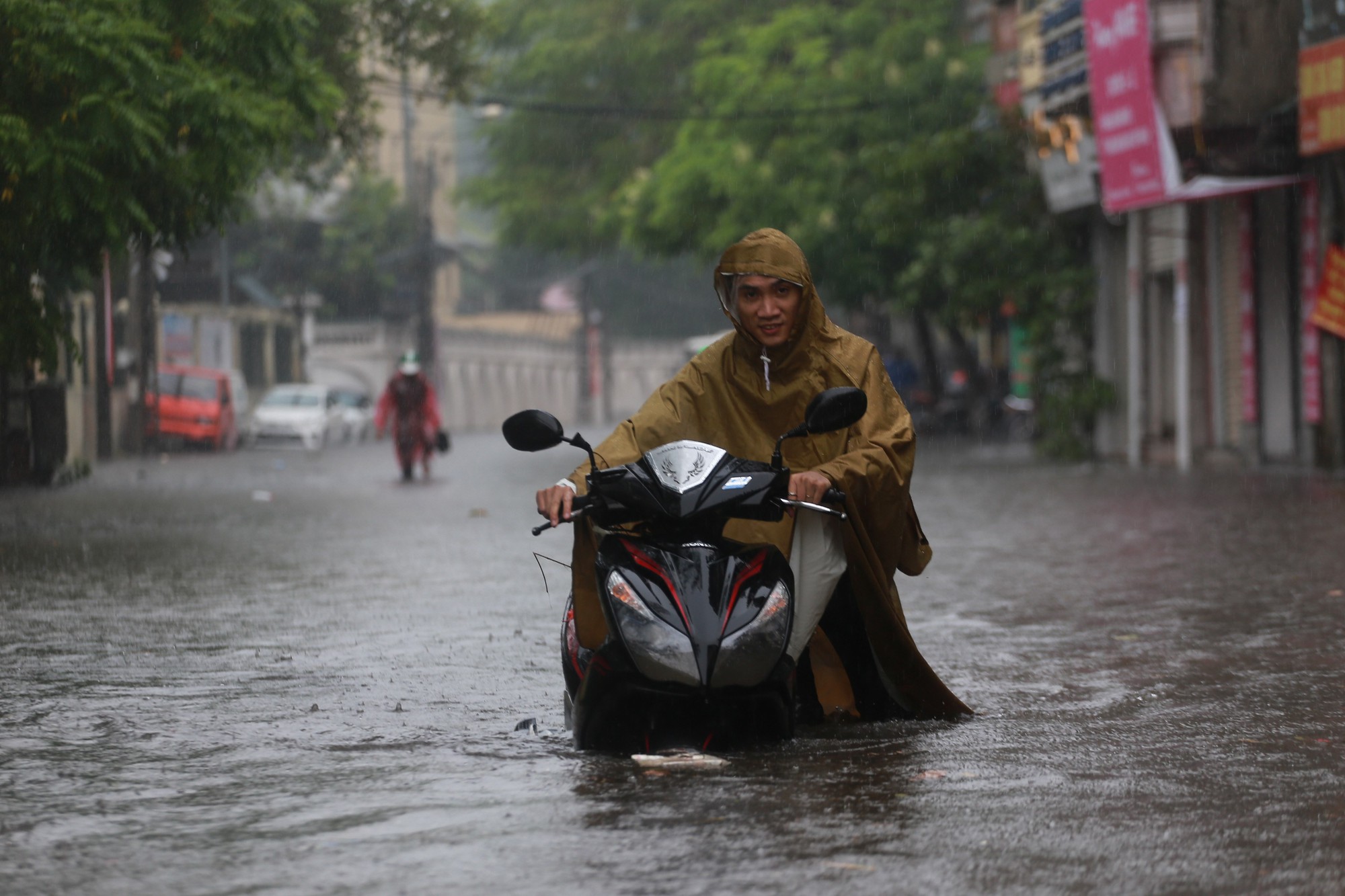 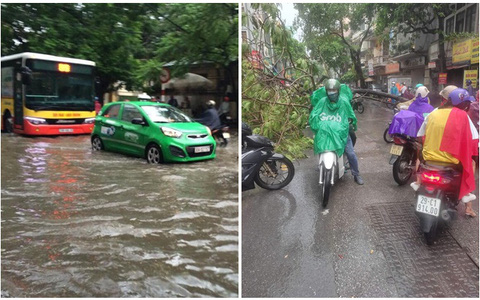 Quang cảnh sau cơn mưa
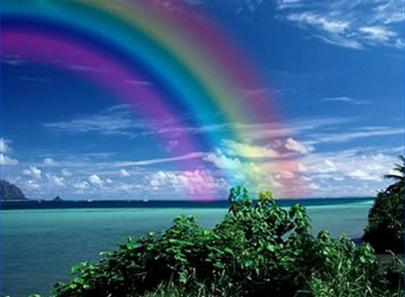 Quang cảnh sau cơn mưa
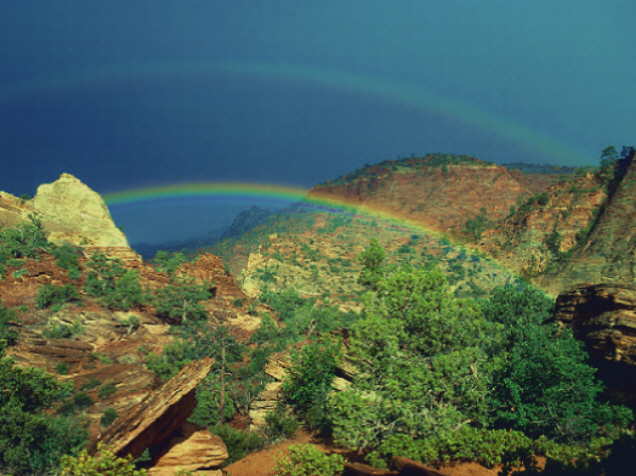 Cây cối, con người, bầu trời trong  cơn mưa
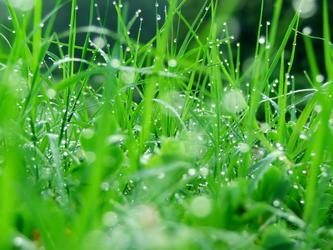 Quang cảnh sau cơn mưa
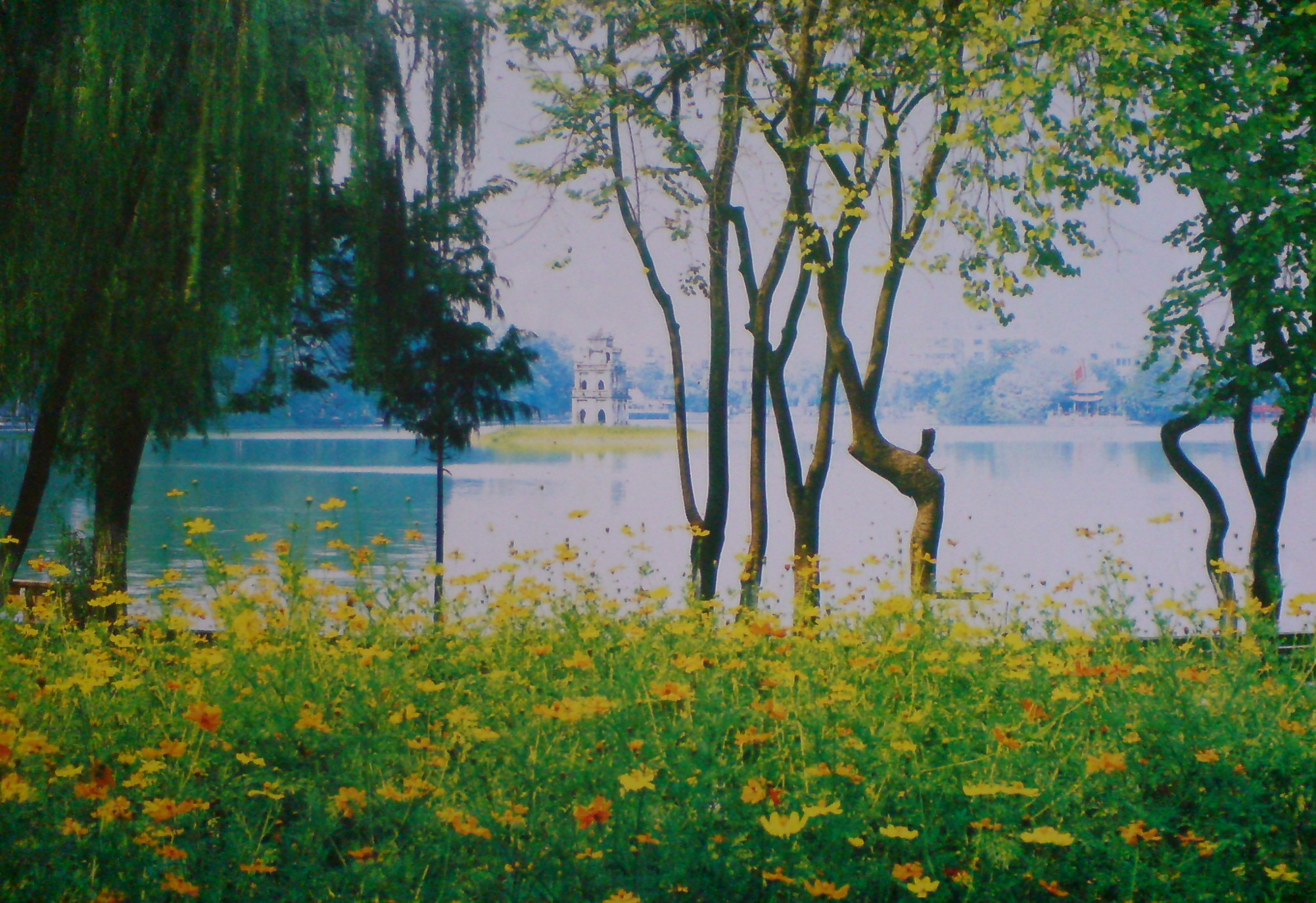 Quang cảnh sau cơn mưa
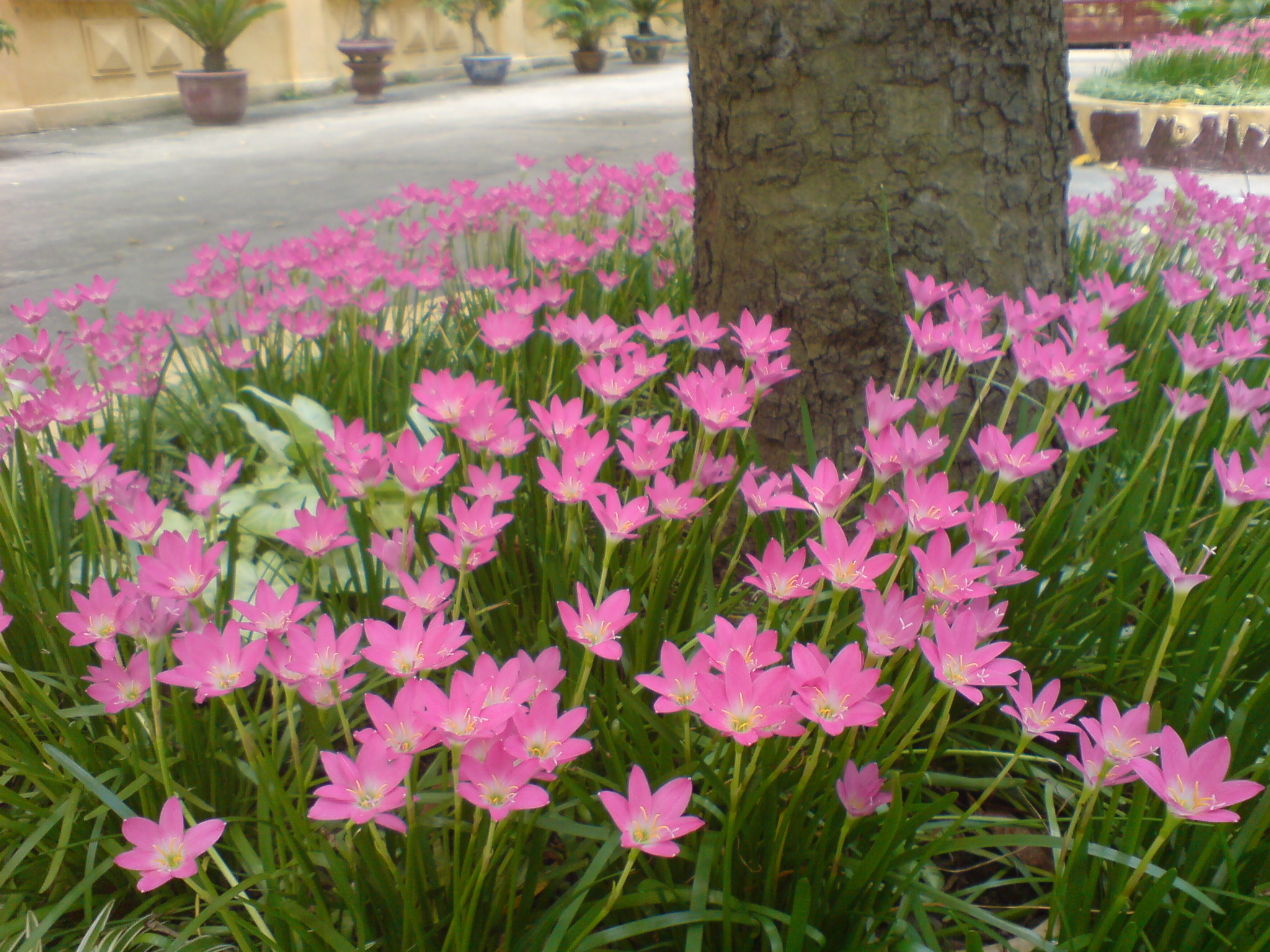 Tác giả quan sát sự vật bằng những giác quan nào?
-Bằng thị giác
-Bằng thính giác
Bằng xúc giác
Bằng khứu giác
Bµi 2: Dùa vµo kÕt qu¶ quan s¸t cña m×nh, em h·y lËp dµn ý bµi v¨n miªu t¶ mét cơn mưa.
CÊu t¹o cña bµi v¨n t¶ c¶nh?
+ Më bµi: Giíi thiÖu bao qu¸t vÒ c¶nh sÏ t¶.
+ Th©n bµi: T¶ tõng phÇn cña c¶nh hoÆc sù thay ®æi cña c¶nh theo thêi gian.
+ KÕt bµi: Nªu nhËn xÐt hoÆc c¶m nghÜ cña ng­ưêi viÕt.
lư­u ý
Khi miªu t¶ mét cơn mưa cÇn chó ý: 
Tr×nh tù miªu t¶
Quan s¸t c¶nh vËt b»ng gi¸c quan, thÓ hiÖn 
    c¶m xóc
Liªn t­ưëng 
LËp dµn ý:
Bè côc ®ñ
X¸c ®Þnh ®­ưîc nh÷ng ®Æc ®iÓm cña c¶nh vËt
Lùa chän tõ ng÷, h×nh ¶nh
CÊu t¹o cña bµi v¨n t¶ c¶nh?
+ Më bµi: Giíi thiÖu bao qu¸t vÒ c¶nh sÏ t¶.
+ Th©n bµi: T¶ tõng phÇn cña c¶nh hoÆc sù thay ®æi cña c¶nh theo thêi gian.
+ KÕt bµi: Nªu nhËn xÐt hoÆc c¶m nghÜ cña ngư­êi viÕt.
Những dấu hiệu báo cơn mưa sắp đến
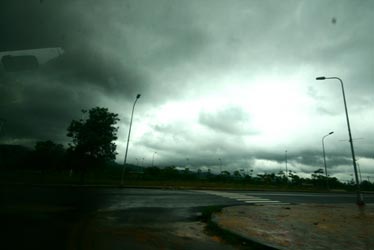 Những dấu hiệu báo cơn mưa sắp đến
Cây cối, con người, bầu trời trong  cơn mưa
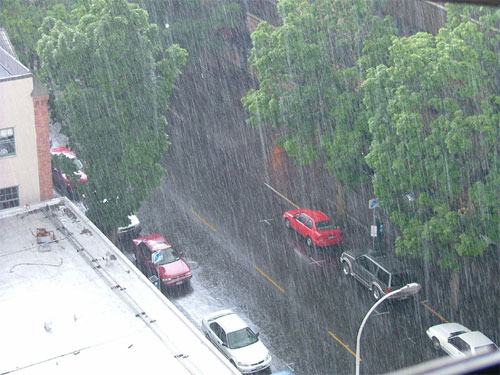 Cây cối, con người, bầu trời trong  cơn mưa
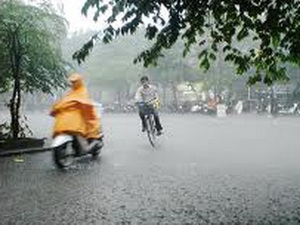 Cây cối, con người, bầu trời trong  cơn mưa
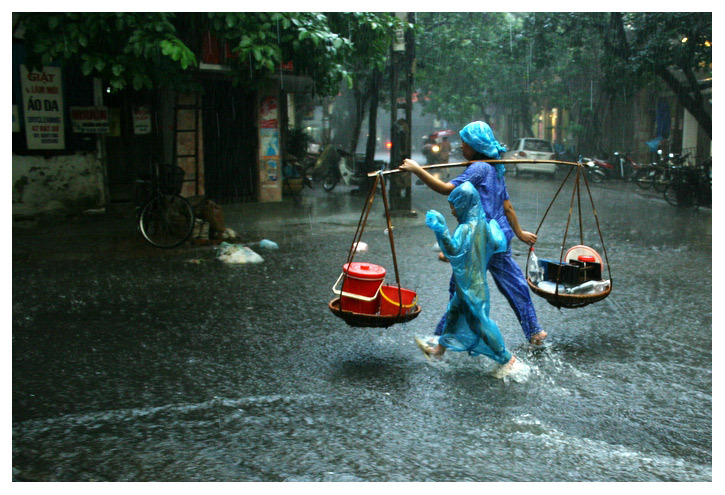 Quang cảnh sau cơn mưa
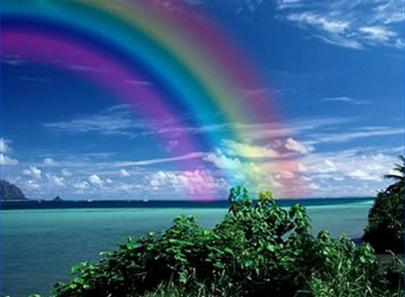 Quang cảnh sau cơn mưa
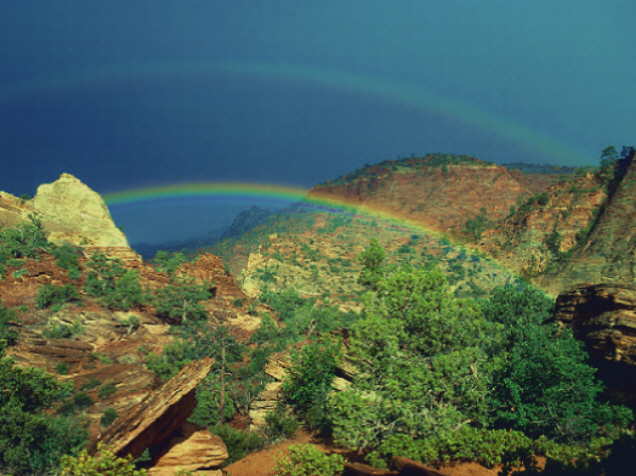 Cây cối, con người, bầu trời trong  cơn mưa
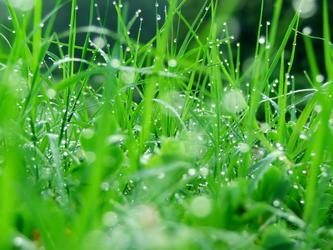 Quang cảnh sau cơn mưa
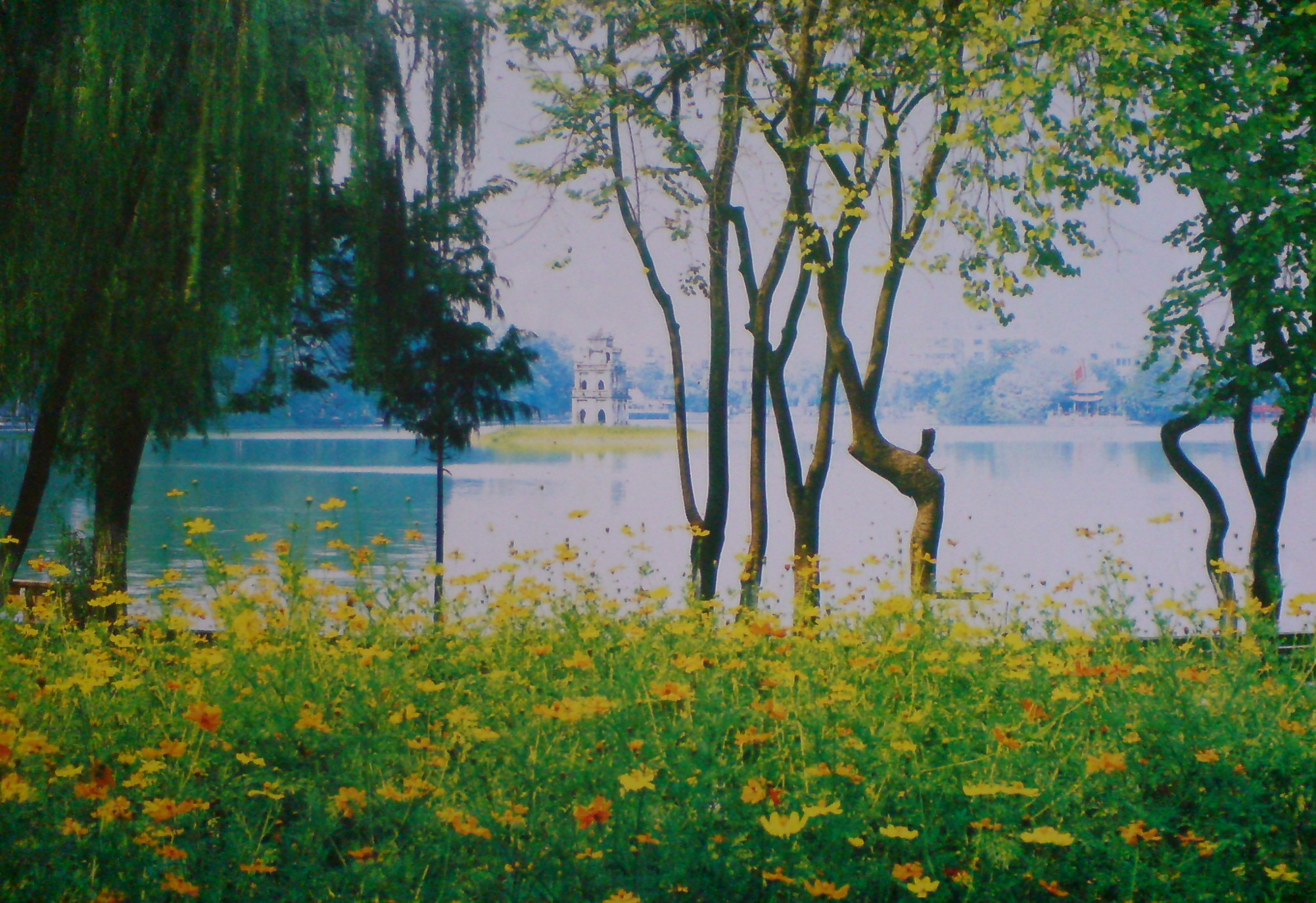 Quang cảnh sau cơn mưa
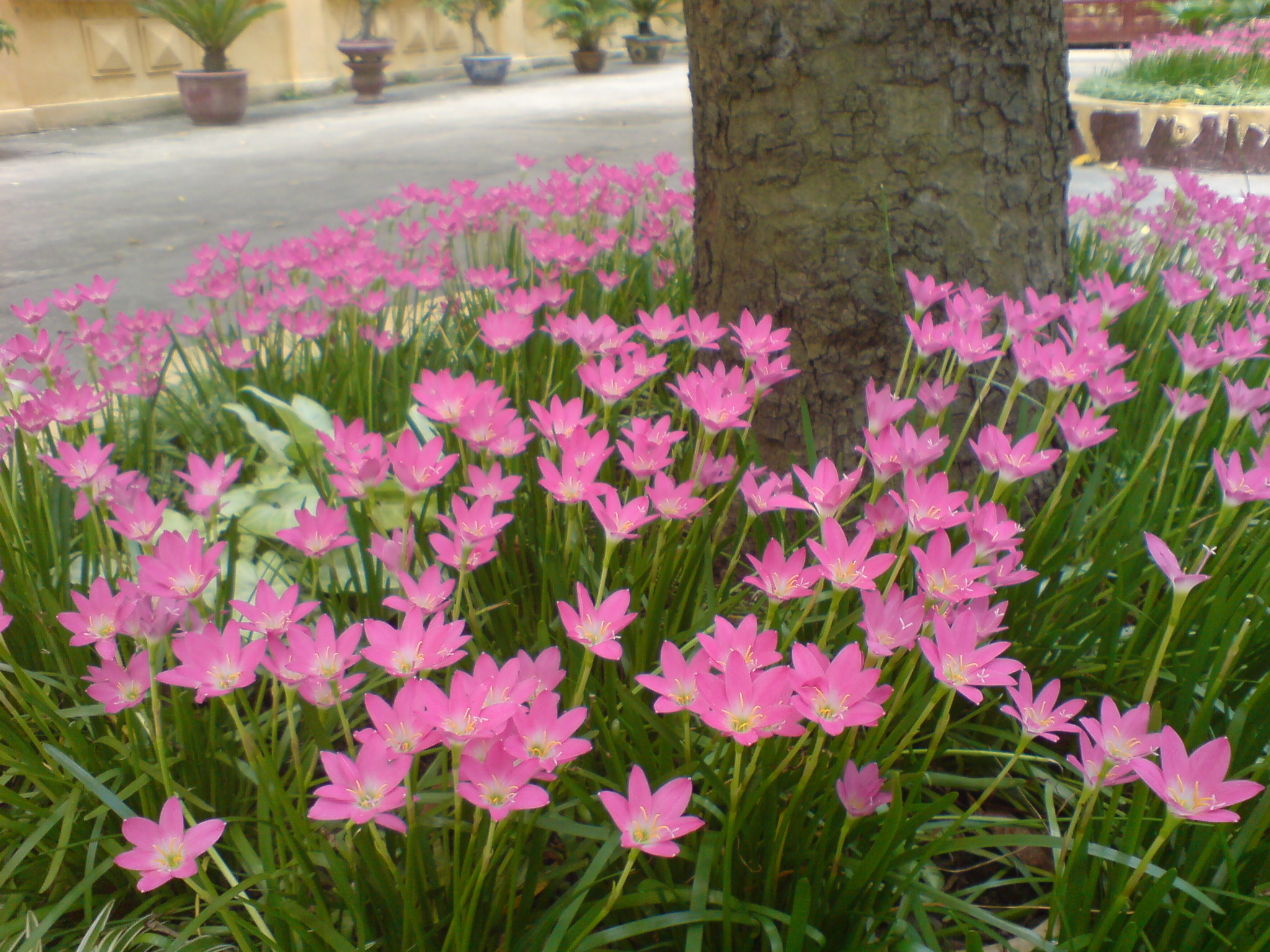 Dàn ý tả cơn mưa mùa hạ ở thành phố
1. Mở bài: Giới thiệu bao quát:
Mấy ngày nay trời oi bức. 
Cả thành phố chìm trong không khí ngột ngạt, nóng nực. 
-    Bỗng đâu một luồn gió mát lạnh thổi qua báo hiệu trời sắp mưa to.
2. Thân bài: Tả sự thay đổi của cảnh theo thời gian.
-  Lúc sắp mưa:
Mây đen bao phủ khắp bầu trời.
Gió mang hơi nước mát lạnh.
- Lúc bắt đầu mưa:
Mưa bắt đầu rơi lẹt đẹt, xiên xẹo theo làn gió.
Mưa nặng hạt dần, tuôn xối xả, trắng xóa.
Sấm chớp liên hồi trên bầu trời đen kịt.
Nước chảy lênh láng, ngập sân, ngập ngõ, ngập đường phố.
Cây cối đu đưa, tha hồ tắm mưa.
Người đi đường chạy vào mái hiên trú mưa.
Những người mặc áo mưa chạy xe vút qua.
Lũ chim ướt lướt thướt, đứng dưới tán lá lớn trú mưa.
- Lúc mưa tạnh:
Mưa ngớt rồi tạnh hẳn.
.   Bầu trời quang đãng.
Mặt trời chiều tỏa những tia nắng vàng nhè nhẹ.
Lũ chim lại nô đùa, bay ra bay vào.
Cây lá sạch bóng, xanh mát như có ai vừa lau chùi.
Đường phố lại bắt đầu huyên náo. 
Tiếng xe chạy ầm ầm.
Mọi người lại tiếp tục công việc của mình.
Cửa hàng, cửa hiệu mở cửa, bày bán. 
Tiếng loa đài rộn vang.
3. Kết bài:
Cơn mưa xua đi cái nóng ngột ngạt, làm con người cảm thấy thoải mái, dễ chịu hơn nhiều.
Cơn mưa thật đáng yêu phải không các bạn?
Mở bài: Trời oi bức, đứng gió, không khí ngột ngạt. Mây đen từ phía chân trời kéo về. Bầu trời tối sầm lại.
   Thân bài:
- Diễn biến của cơn mưa:
+ Một vài hạt mưa bắt đầu rơi.
+ Gió thổi ào ào, cây cối nghiêng ngả.
+ Mưa nặng hạt dần. Mưa rơi lộp độp.
+ Mưa xối xả, mưa như trút nước.
+ Cây cối trong vườn ngả nghiêng trong ánh chớp sáng loá và tiếng sấm ì ầm lúc gần, lúc xa.
+ Giữa nền trời tối đen, lâu lâu một vệt chớp loằng ngoằng sáng chói như muốn xé toang bầu trời âm u. Tiếp theo là tiếng sấm ầm ầm, khiến cho mọi người giật mình.
+ Dòng nước mưa từ trên cao trút xuống lấp lánh như bạc, nước chảy lênh láng khắp sân nhà, ngõ xóm.
+ Mưa mỗi lúc một to, gió lay giật các cửa và rít từng hồi trên mái nhà.
+ Hơi nước mát lạnh cùng mùi đất cát bốc lên ngai ngái, thân quen.
- Sau cơn mưa:
+ Lá vàng rơi đầy sân. Những tàu lá chuối rách lả tả, trên lá khoai nước còn đọng lại giọt nước mưa óng ánh..
+ Đàn gà cục cục gọi nhau đi tìm giun, dế.
+ Trời trong veo không một gợn mây.
    Kết bài: Cơn mưa đem lại sự mát dịu cho con người và cảnh vật, xua đi cái nóng ngột ngạt của buổi trưa hè. Cơn mưa xua đi cái nóng ngột ngạt, làm con người cảm thấy thoải mái, dễ chịu hơn nhiều.
Cơn mưa thật đáng yêu phải không các bạn?
Cñng cè - dÆn dß